Cortisol e sua influência na reproduçãoAletheia Souzadoutoranda
Introdução
Cortisol
Glicocorticoide
Zona fasciculada do cortex da adrenal
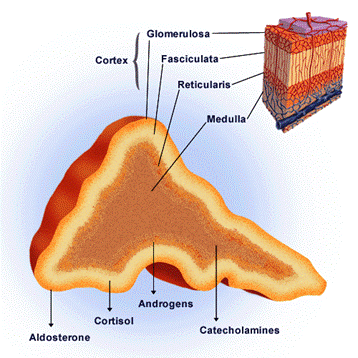 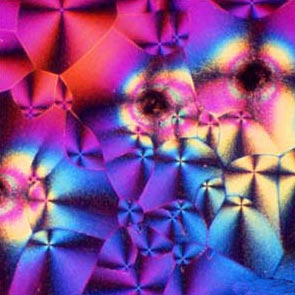 Introdução
Cortisol
Esteroide 
Envolvido em diversos processos fisiologicos
Relação com a fertilidade
Ação antiinflamatoria na ovulação
Michael et al., 2003
Acosta et al., 2005
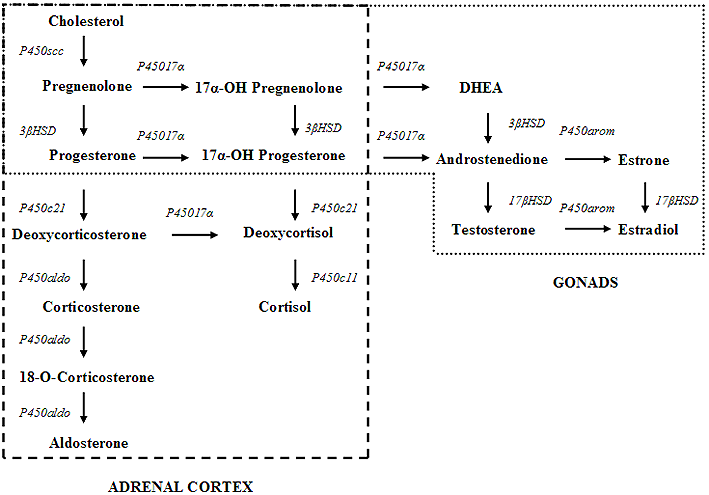 Introdução
Cortisol
Ação fisiologica
enzimas 11βHSD1 e 11βHSD2
Conversão
11βHSD2
11βHSD1
CORTISOL    ativa
CORTISONA inerte
11βHSD1
Michael et al., 2003
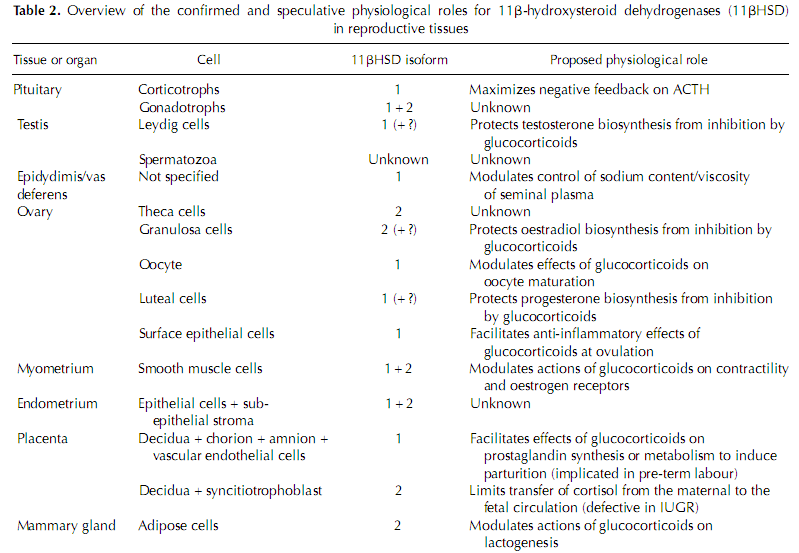 Michael et al., 2003
Cortisol X Estresse
Cortisol 
Media o efeito supressor do estresse na reprodução
Diversos trabalhos sobre cortisol X estresse
Aplicação direta de cortisol
ACTH
Situações  de estresse
Goos et al., 2002
Estresse
Resposta biologica a um evento que o individuo percebe como ameaça a sua homeostasia
Moberg, 1993
Estresse
Interrupção da homeostasia por um agente estressor que pode ser fisico, psicologico ou fisiologico.
O estresse pode ser agudo ou prolongado
Turner et al., 2005
Sindrome geral de adaptação
Reação de alarme geral do organismo quando confrontado a uma situação critica
Selye, 1937
Sindrome geral de adaptação
Alarme geral 
Fase de resistencia 
Inicio do processo de adaptação ao agente
Organismo tenta restaurar a homeostasia
Selye, 1937
Sindrome geral de adaptação
Alarme geral 
Fase de resistencia
Fase de exaustão
O individuo perderia a capacidade de reagir
Desvio de energia
Reprodução
Resposta imune
Crescimento
  Alterações organicas
Falencia dos orgãos, morte
Selye, 1937
Reprodução X Estresse
Transmissão de genes para a proxima geração
Condições adversas
X
REPRODUÇÃO
Dobson et al., 2003
Percepção do estimulo estressante
+
estresse
+
+
-
+
Efeitos metabolicos
Estresse X Reprodução na fêmea
Estresse na fêmea leva a uma serie de sintomas

Quais???????
Estresse X Reprodução na fêmea
Crescimento folicular
Cortisol elevado
Inibição do crescimento folicular
Inibição do pique de LH
Ovario anovulatorio
Einarsson et al., 2008
Brandt et al., 2009
Estresse X Reprodução na fêmea
Crescimento folicular
Aplicação de ACTH
Atraso no inicio do ciclo
Inibição  da ovulação
Sinais de estro interrompidos
Progesterona elevada
Liberação de inibina α
Einarsson et al., 2008
Brandt et al., 2009
Estresse X Reprodução na fêmea
Ativação do eixo HHA           Cortisol elevado
Redução na pulsatilidade de GnRH e LH
Foliculos privados de LH
   Estradiol
Cortisol se liga aos receptores de estradiol ERβ2
     Viabilidade do oocito
    Atresia
Einarsson et al., 2008
Brandt et al., 2009
Goos et al., 2002
Estresse X Reprodução na fêmea
Ativação do eixo HHA
Cistos foliculares
Perda economica             falha reprodutiva
    intervalo 1. estro pos-parto e concepção
Einarsson et al., 2008
Brandt et al., 2009
Goos et al., 2002
Estresse X Reprodução na fêmea
Ativação do eixo HHA
Cistos foliculares
Causa
Interação do cortisol-receptores de LH
C. granulosa e teca interna
Redução no n. de receptores de LH
Einarsson et al., 2008
Brandt et al., 2009
Goos et al., 2002
Foliculos cisticos
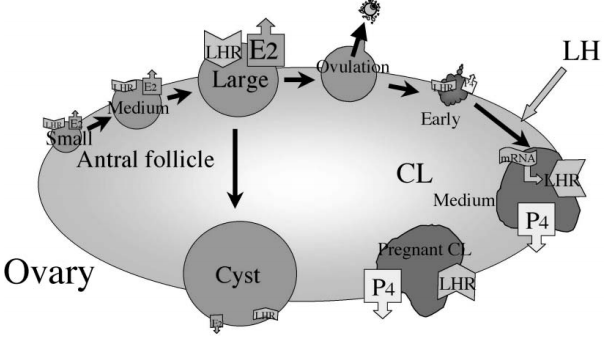 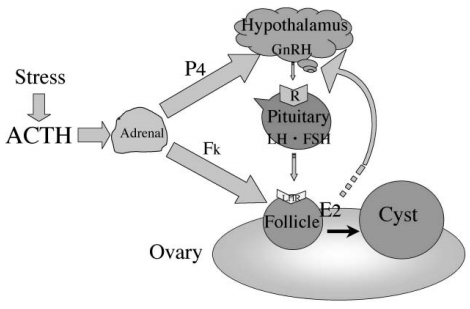 Estresse X Reprodução na fêmea
Aplicação de ACTH
Reservatorio de sptz alterado
    sptz na junção-utero tubarica
    muco no reservatorio
Grande agrupamento de sptz
Einarsson et al., 2008
Estresse X Reprodução na fêmea
Jejum por 2d
Após ovulação
    SPTZ viaveis no reservatorio
     Cortisol
     PGF-2α
     Taxa de clivagem
Atraso no transporte do ovo para o oviduto
Resposta α–adrenergica  prolongada
Einarsson et al., 2008
ESTRESSE
HIPOTALAMO
AUMENTO DE CRH
REDUÇÃO DE GnRH
ADENOHIPOFISE
AUMENTO DE ACTH
REDUÇÃO DE LH E FSH
REDUÇÃO DE ESTRADIOL
BLOQUEIO DA OVULAÇÃO (atraso?)
CORTEX DA ADRENAL
CORTISOL
AUMENTO DE PROGESTERONA (prolongamento de fase?)
AFETA UTERO, OVIDUTO E OVARIO
Estresse X Reprodução na fêmea
Aplicação de ACTH
Respostas variadas 
CAUSA????
Fatores geneticos
Animais mais tolerantes aos efeitos do cortisol
A responividade ao cortisol é herdavel
Turner at el., 2005
Castranova et al., 2005
Estresse X Reprodução na fêmea
Outro mecanismo de 
ação do cortisol ? ?
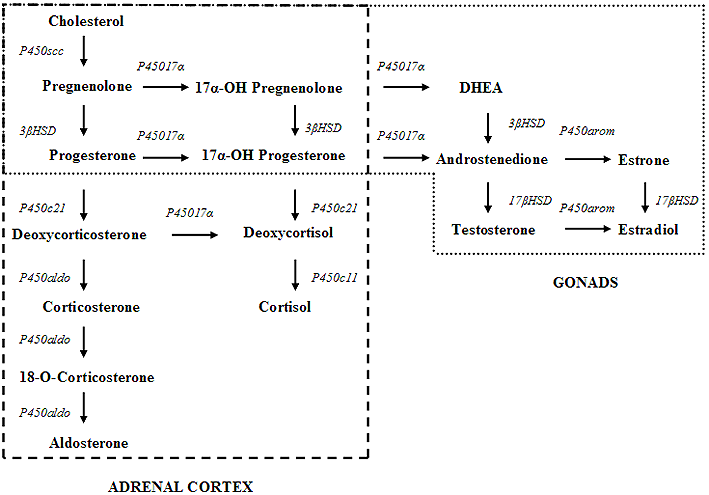 Estresse X Reprodução na fêmea
Estresse X Reprodução no macho
Estresse 
   Cortisol 
  GnRH
promoter  responsivo a glicocorticoide (peixes)
   LH
   Testosterona plasmatica
Almeida et al., 1998
Goos et al., 2002
Estresse X Reprodução no macho
Estresse 
  Produção de espermatide
   Qualidade e quantidade sptz
  Prolactina
    vesicula seminal (VS)
     conteudo de DNA na VS
 FSH não alterado  
Prostata não alterada
Almeida et al., 1998
Goos et al., 2002
Estresse X Reprodução no macho
Mecanismos propostos de ação 
Hipotese 1
Queda de sensibilidade das c. Leydig ao LH
    produção de cAMP estimulado por LH
Diminuição ou bloqueio na sintese de T
Almeida et al., 1998
Estresse X Reprodução no macho
Hipotese 2
Ação direta do Cortisol
Receptores de glicocorticoide em elementos espermaticos
Receptores de glicocorticoide nas c. Leydig
Supressão da resposta testicular as gonadotrofinas
Almeida et al., 1998
Consten et al., 2002
Goos et al., 2002
Estresse X Reprodução no macho
Hipotese 2
Ação direta do Cortisol
Receptores de glicocorticoide nas c. Sertoli
Efeito na espermatogenese
Produção de activina B
Feedback + para FSH
Almeida et al., 1998
Consten et al., 2002
Estresse X Reprodução no macho
Hipotese 3
Competição enzimatica
Redução os receptores de LH
Inibição da atividade 17α-hidroxilase
Almeida et al., 1998
Consten et al., 2002
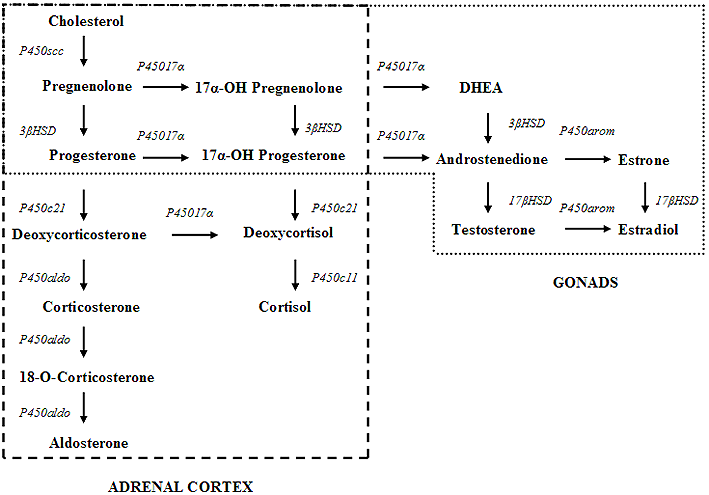 Estresse X Reprodução na fêmea
Estresse X Reprodução no macho
Estresse quimico (cigarro)
Ativação diferenciada de fatores de transcrição
NF-kB
Regula resposta inflamatoria
Controle de apoptose, diferenciação, migração e ciclo celular
Fox genes
IKK (NF-kB)
YY1
Linschooten et al., 2009
Estresse X Reprodução no macho
Resposta ao estresse
Estresse de curta duração
Não afeta 
Estresse de longa duração
Afeta 
Redução nas c. Leydig
Almeida et al., 1998
Consten et al., 2002
Considerações Finais – Fêmeas
São necessarios maiores estudos para estabelecer o papel exato e os sitios de ligação do cortisol em femeas com a reprodução suprimida pelo estresse.
O numero de receptores para cortisol tem influência direta sobre a capacidade de algumas fêmeas não terem a reprodução comprometida pelo estresse. 
Os efeitos do estresse dependem do periodo do ciclo estral no qual ele ocorre.
Considerações Finais - Machos
Os efeitos do estresse dependem do periodo do desenvolvimento no qual ele ocorre.
O estresse de alta-baixa intensidade, curta ou longa duração tem efeitos diferenciados.
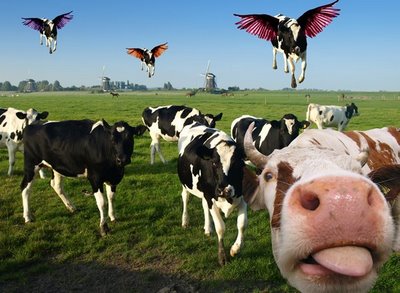 Obrigada!!!!aletheialima@gmail.com